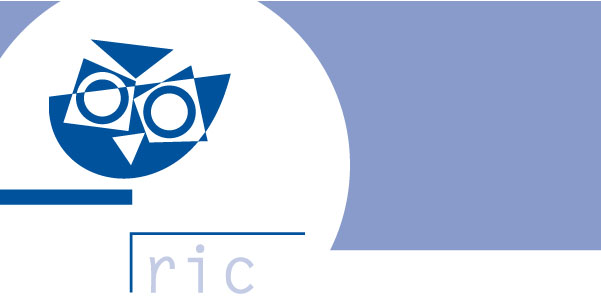 Register izvajalcev Statistika na področju zasebnega varovanja
Ljubljana, 2020
Ivan Arnič
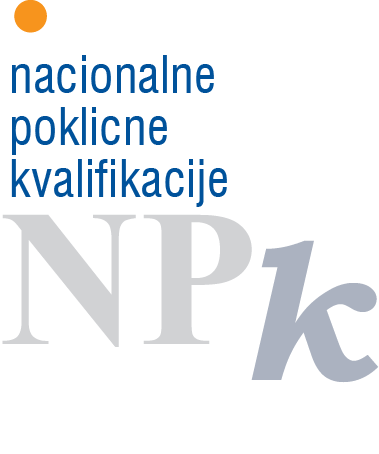 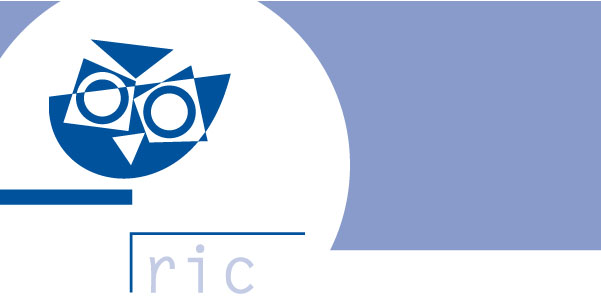 REGISTER IZVAJALCEV

V register izvajalcev  za preverjanje in potrjevanje NPK je vpisanih 115 izvajalcev.

Na  področju zasebnega varovanja je vpisanih 7 izvajalcev.
Preverjanje in potrjevanje izvaja 6 izvajalcev.

Vpis v register se opravi na podlagi predloga za vpis(javni poziv) ali na podlagi izbora na javnem razpisu.

http://www.ric.si/kvalifikacije/izvajalci/javni_razpis/
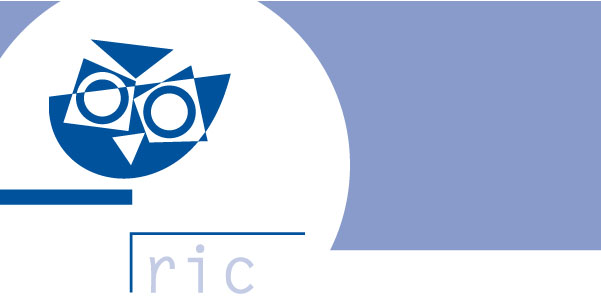 ŠTEVILO PREVERJANJ IN POTRJEVANJ NPK OD 2015-2020
Do leta 2020 je bilo izdanih 7514 sklepov.
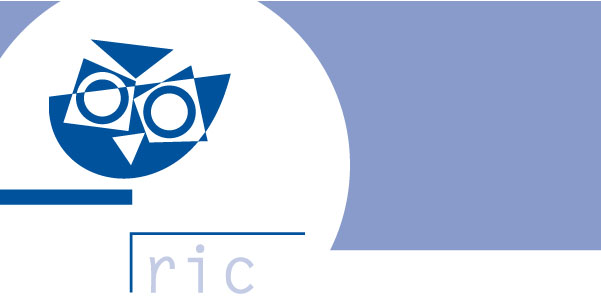 DELEŽI PREVERJANJ IN 
POTRJEVANJ NPK V LETU 2019
V letu 2019 je bilo izdanih 536 sklepov.
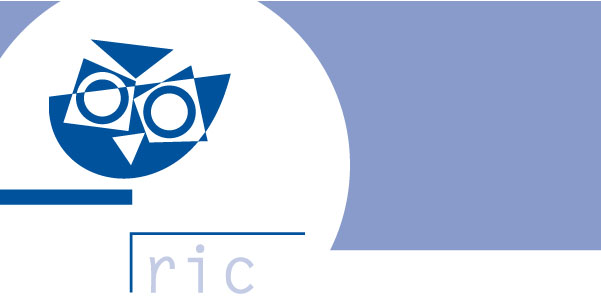 ŠTEVILO IZDANIH CERTIFIKATOV OD 2015-20
Do leta 2020 je bilo izdanih 101393 certifikatov.
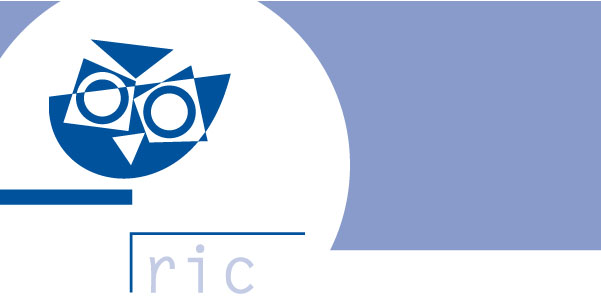 DELEŽ CERTIFIKATOV V LETU 2019
V letu 2019 je bilo podeljenih 4688 certifikatov.
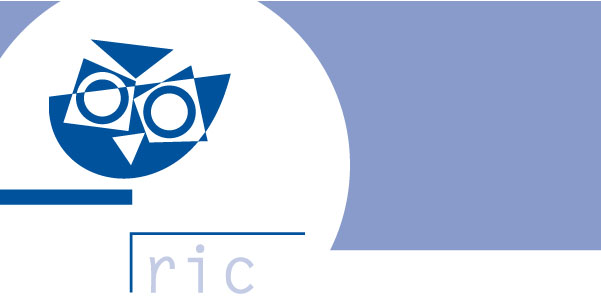 Izdani sklepi na področju zasebnega varovanja
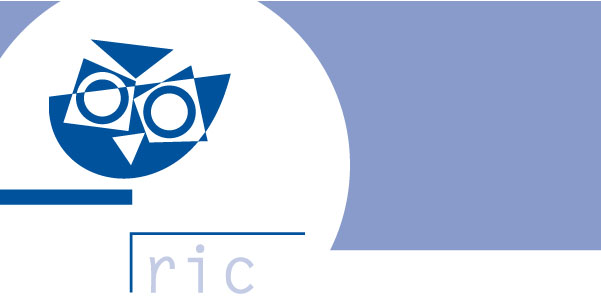 Podeljeni certifikati na področju zasebnega varovanja
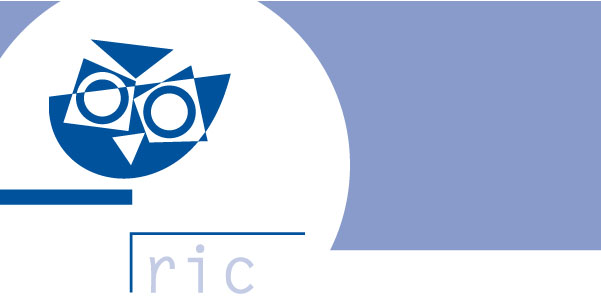 Število izdanih sklepov v letu 2019 in 2020
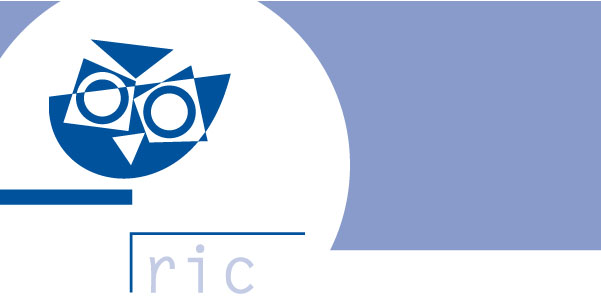 Število podeljenih certifikatov leta 2019 in 2020
Zaradi epidemije je bilo v letu 2020 izdanih 13% manj sklepov in podeljenih 19% manj certifikatov na področju zasebnega varovanja.
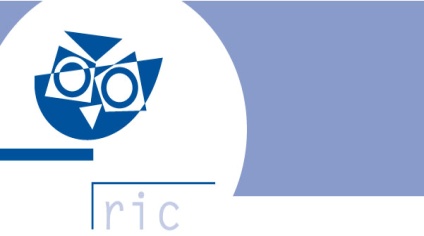 Primerjava med letoma 2019 in 2020
Zaradi epidemije je bilo v letu 2020 izdanih 29% manj sklepov in podeljenih 34% manj certifikatov.
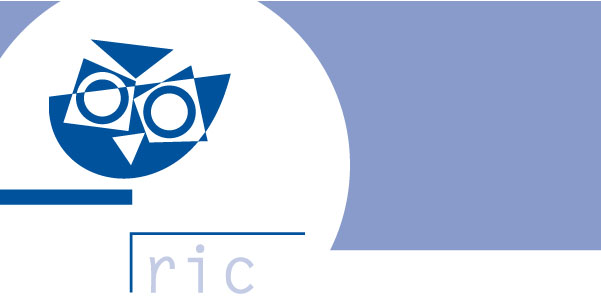 Uspešnost za vsa preverjanja NPK v obdobju 2015-2020 je 84%.
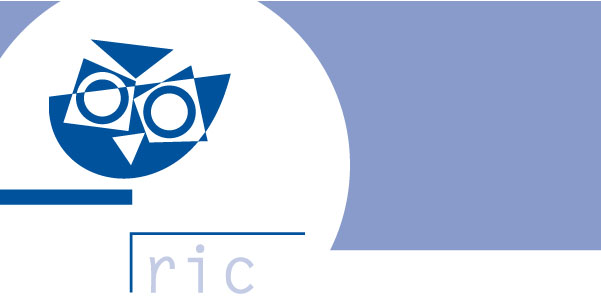 OPAŽANJA PRI USKLAJEVANJU KOMISIJ

Poskušanje vplivanja na imenovanje komisij,.

Težave pri usklajevanju dopoldanskih terminov.

Težave pri usklajevanju, kadar več izvajalcev v istem obdobju razpiše roke.
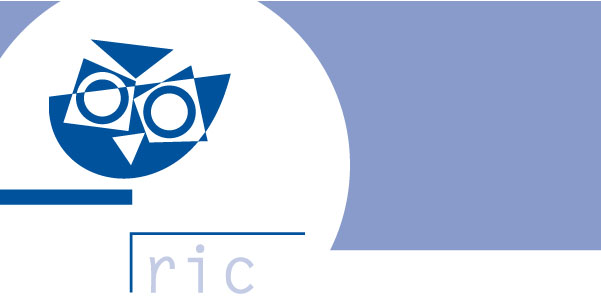 HVALA ZA VAŠO POZORNOST.

ivan.arnic@ric.si
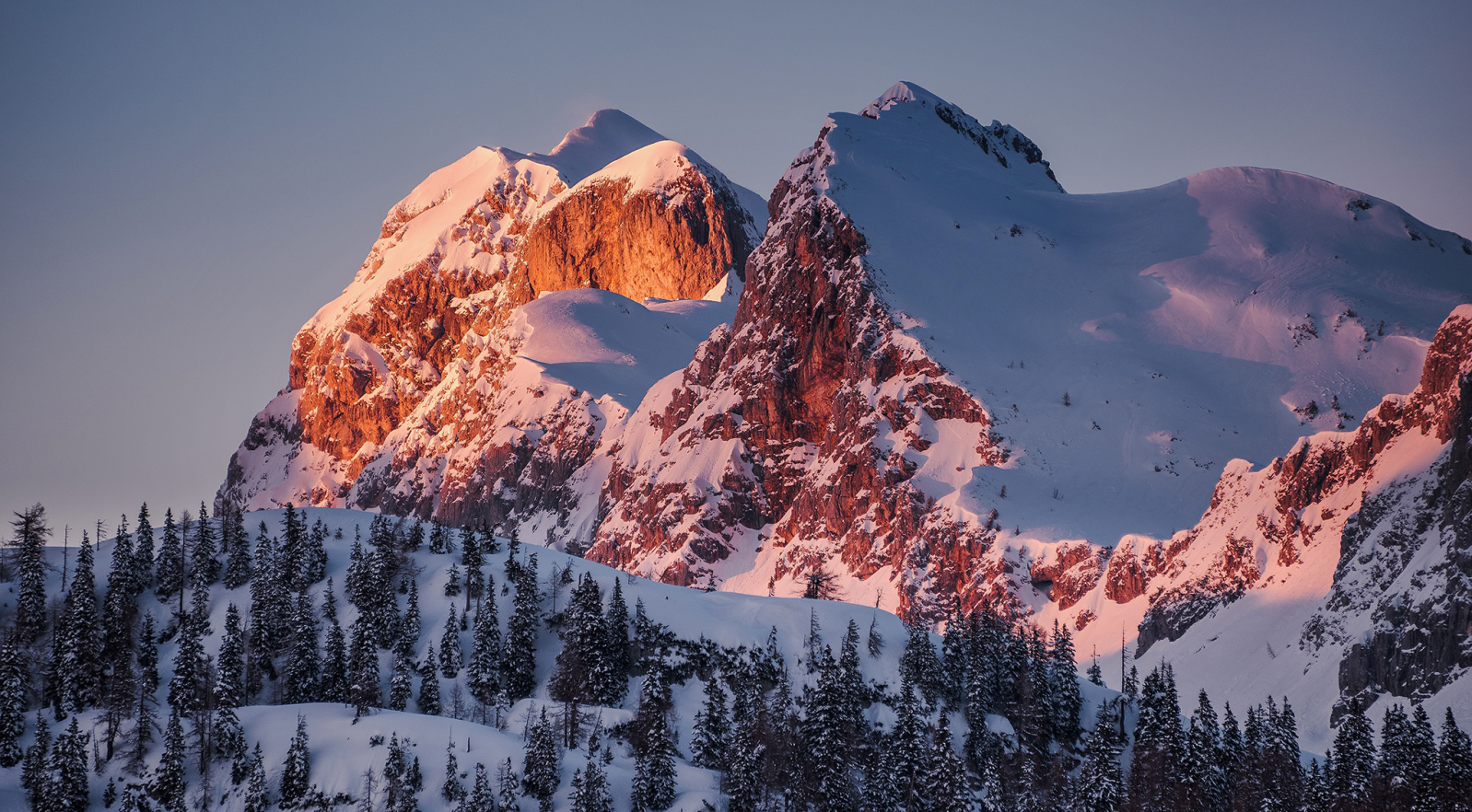